FORMATION DE BASSINl’EDD27 JANVIER 2020LYCEE OLIVIER GUICHARDGUERANDE
L’EDD dans l‘académie de Nantes
Nathalie Dupré, IA-IPR Histoire-Géographie
Coordonnatrice académique EDD
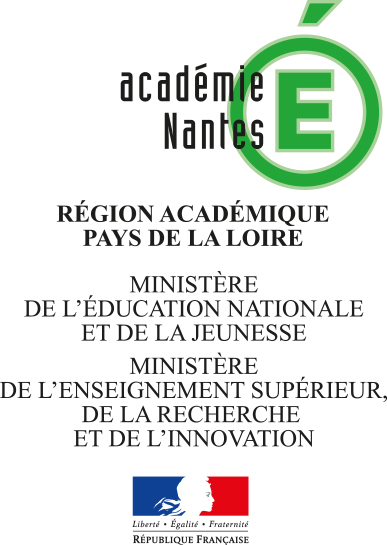 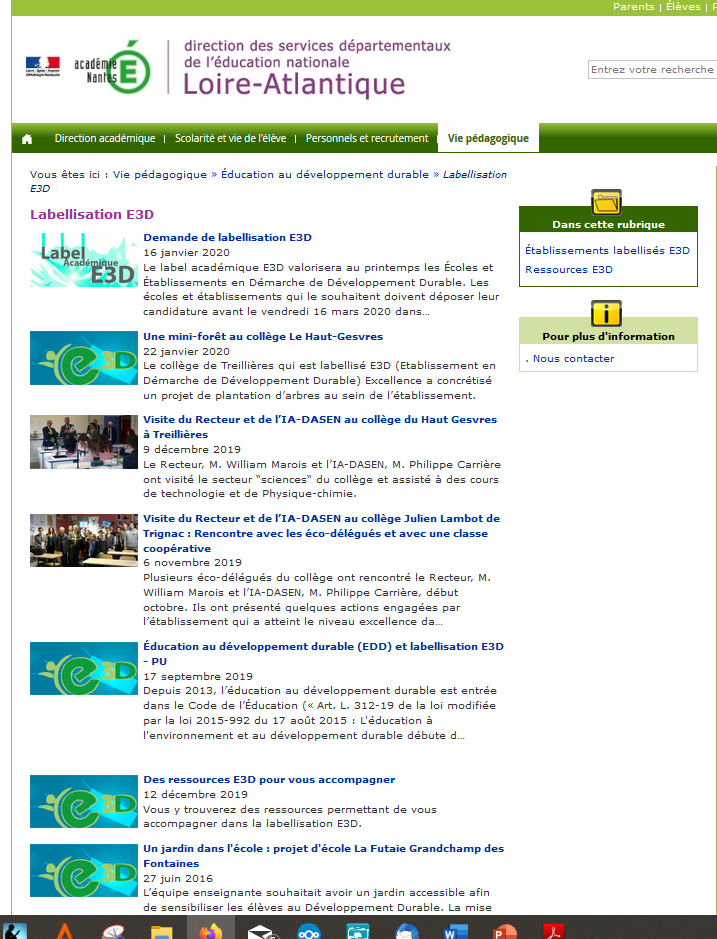 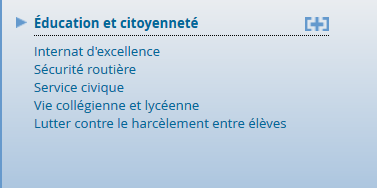 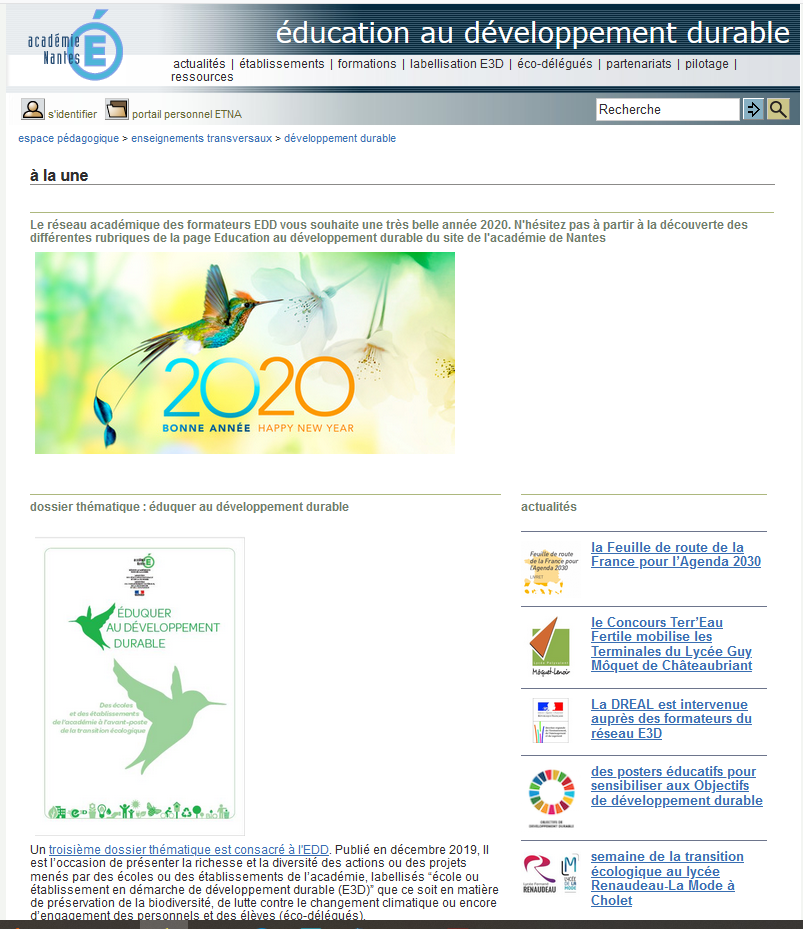 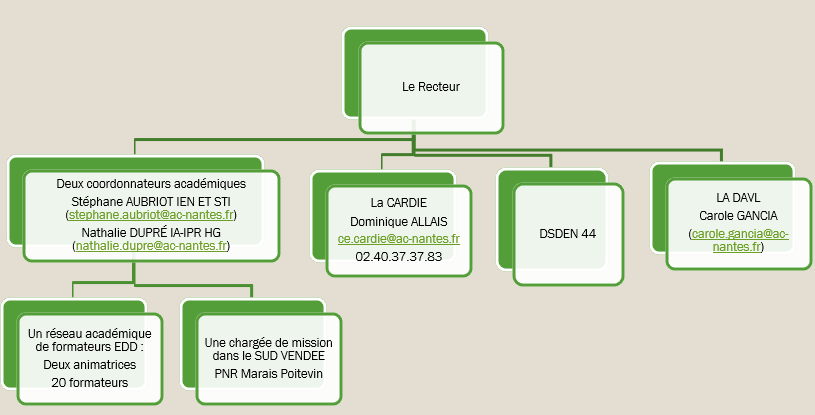 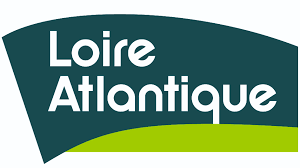 LE CD 44
LE CONSEIL 
REGIONAL 
DE PAYS 
DE LA LOIRE
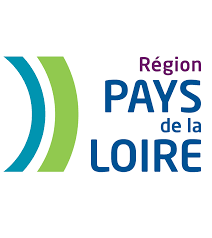 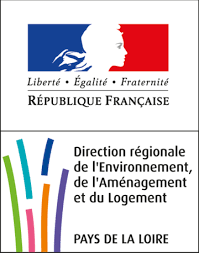 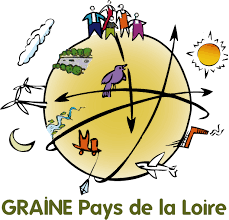 Le réseau GRAINE Pays de la Loire
LA DREAL
https://www.loire-atlantique.fr/jcms/classement-des-contenus/par-territoire/communaute-urbaine-nantes-metropole/le-graine-pays-de-la-loire-fr-p1_288116
[Speaker Notes: GRAINE - Groupe Régional d'Animation et d'Initiation à la Nature et l'Environnement]
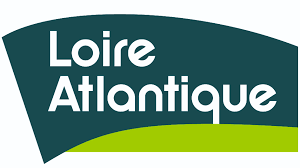 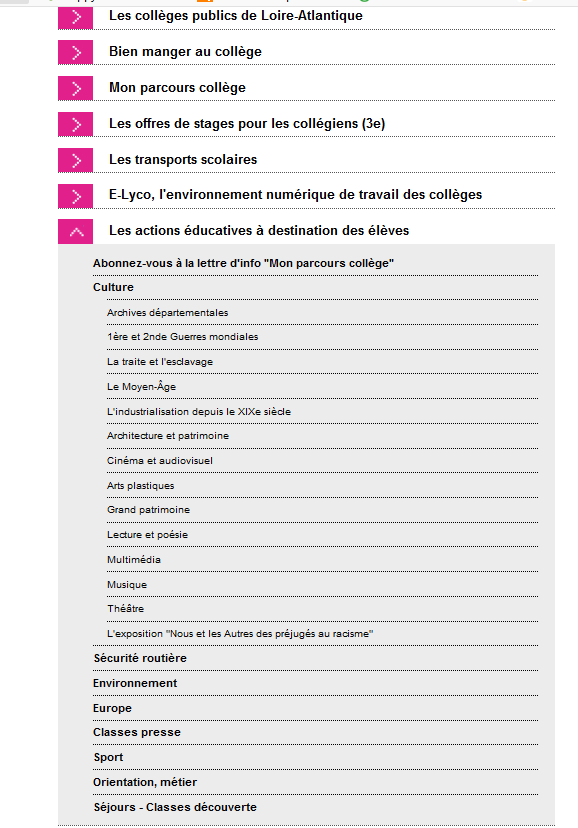 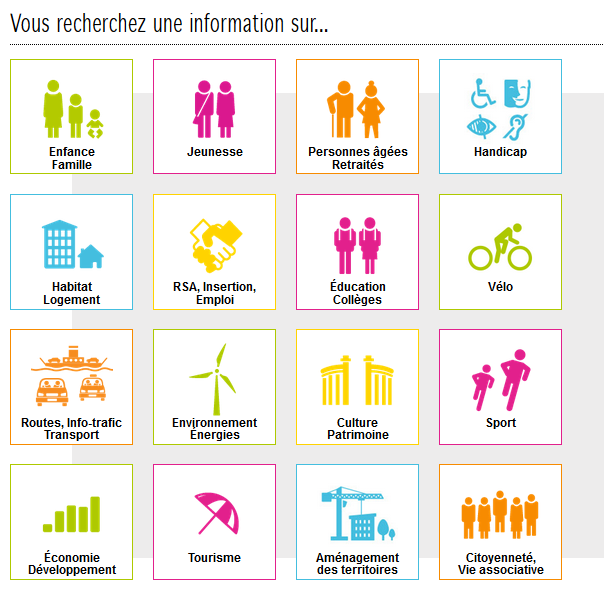 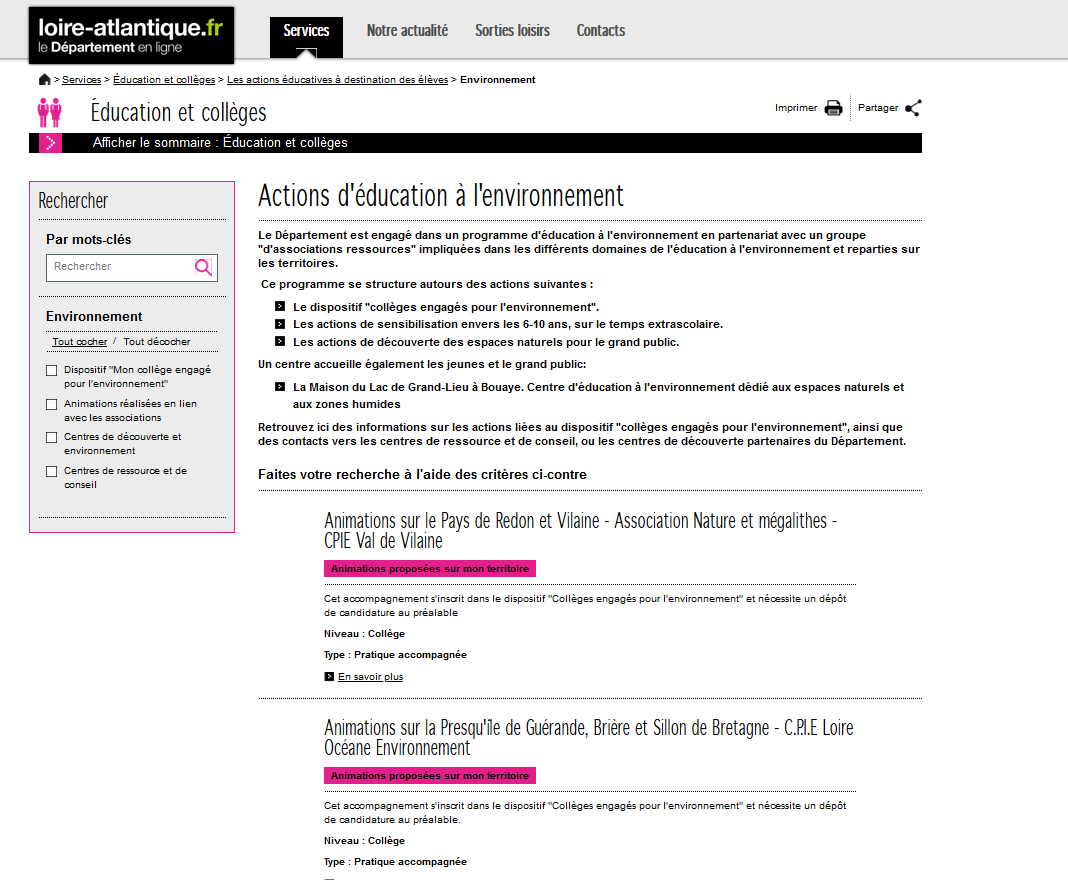 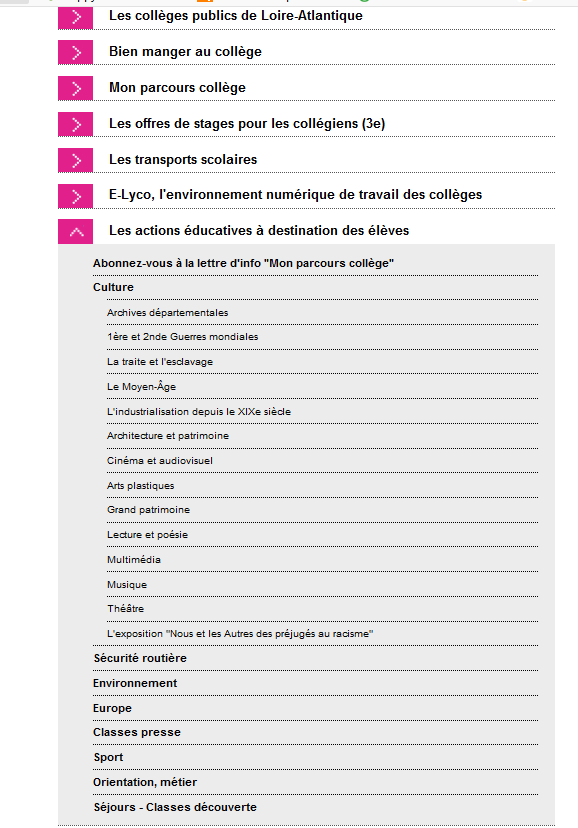 https://www.loire-atlantique.fr/jcms/services/education-et-colleges/les-actions-educatives-a-destination-des-eleves/environnement-fr-p2_872109
Trois dispositifs d’accompagnement :
Mon clg engagé pour l’environnement
Classe Défi Energie
Classe Défi alimentation
Contact au CD 44 : Laurence LE DEAUT :
 Laurence.LEDEAUT@loire-atlantique.fr
Deux campagnes d’inscription pour l’année N : 
Juin N-1
Octobre N
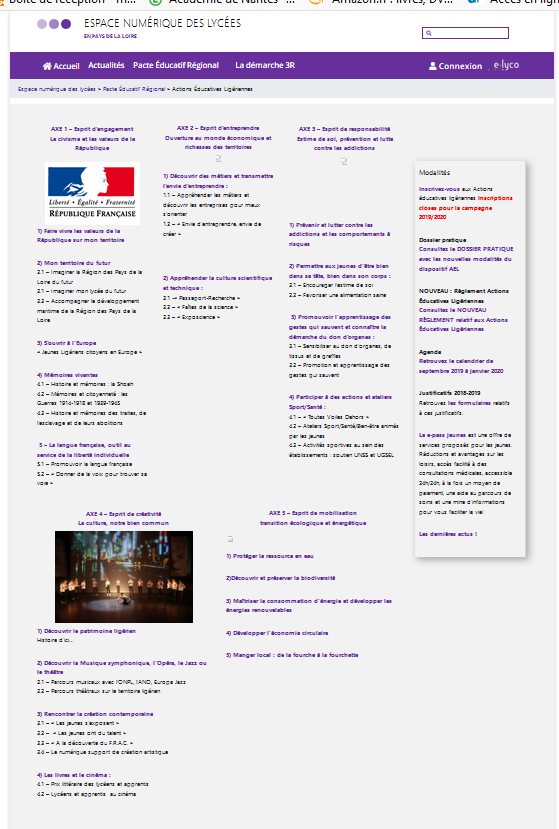 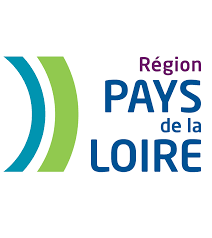 Un dispositif d’accompagnement des LGT-LP-CFA :
Les A.E.L (Actions éducatives ligériennes)
https://paysdelaloire.e-lyco.fr/pacte-educatif-regional/actions-educatives-ligeriennes/
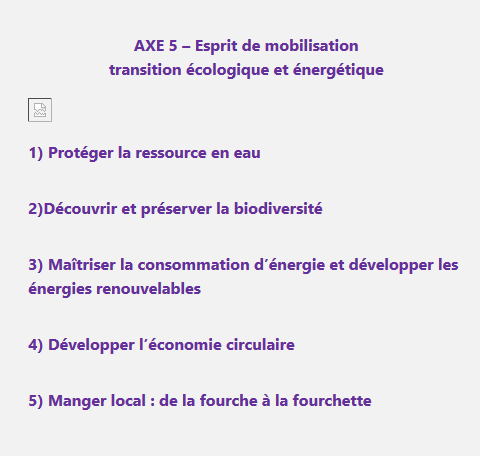 Une seule campagne d’inscription en septembre de l’année N
Contact pour l’axe 5 : Magali POTIRON :
 magali.potiron@paysdelaloire.fr
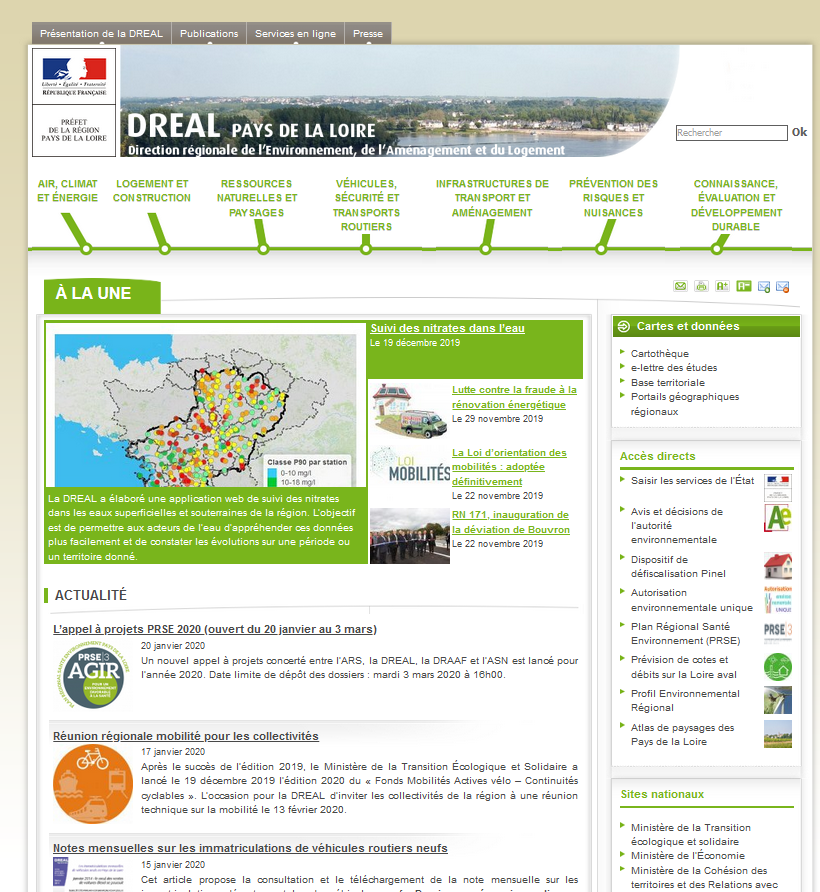 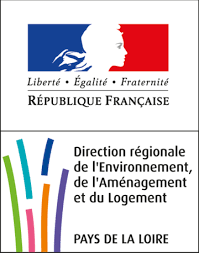 http://www.pays-de-la-loire.developpement-durable.gouv.fr/
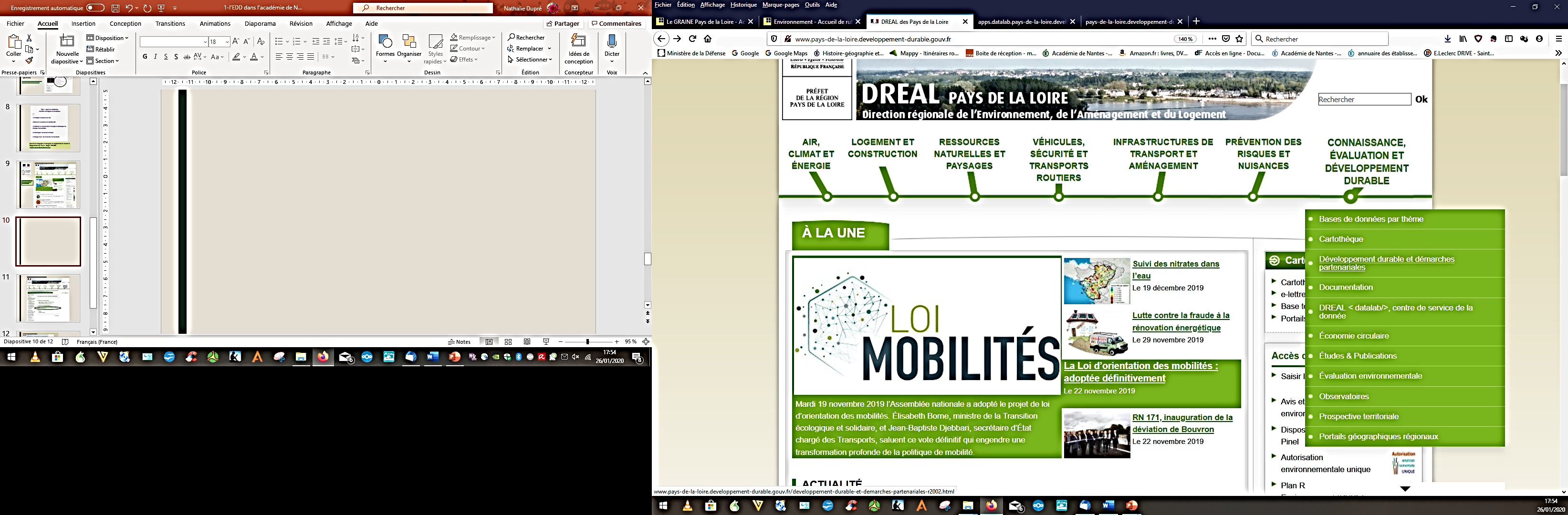 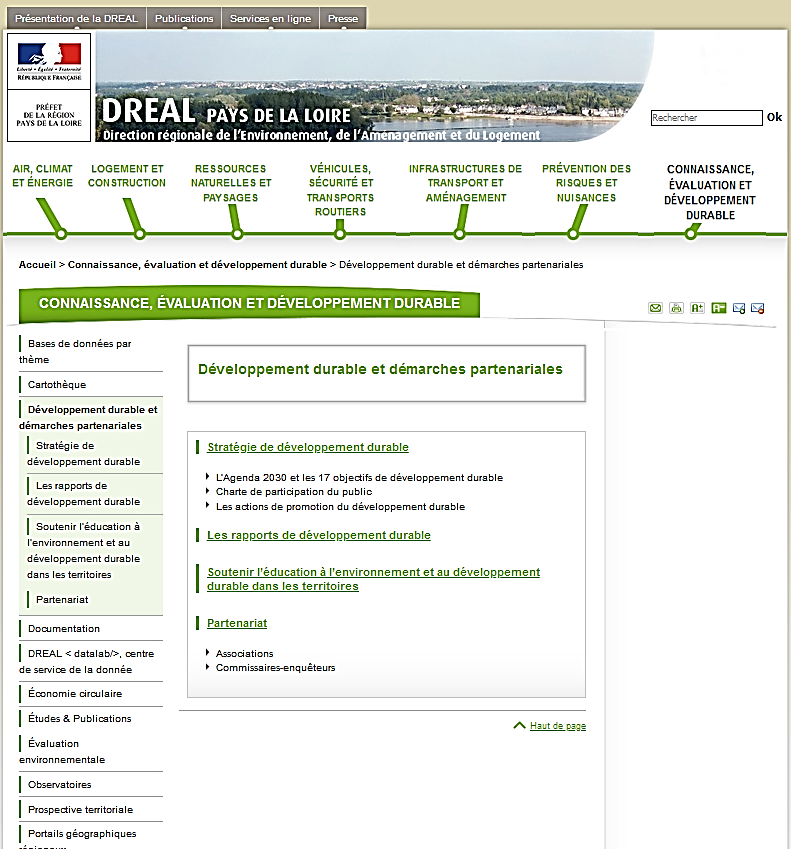 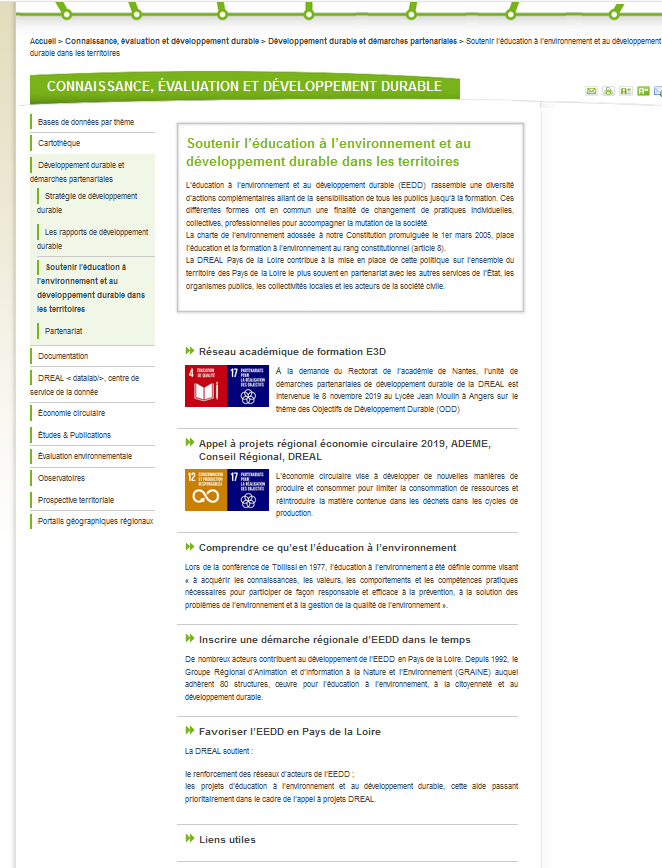 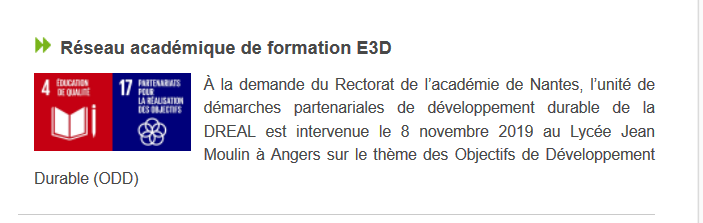 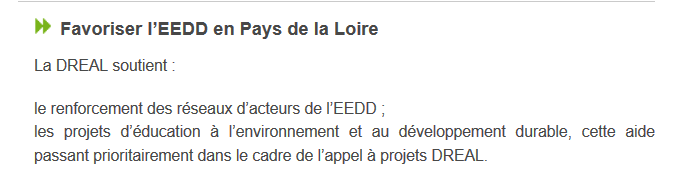 Contact à la DREAL :
Sandrine VERHAEGHE :
sandrine.verhaeghe@developpement-durable.gouv.fr
MERCI POUR VOTRE ATTENTION